Nervous System
By
Anna Eades
Julia Elder
Celeste Wearing
Taylor Whitfield
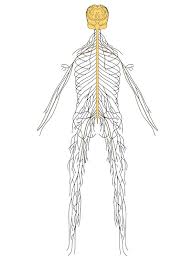 Sends signals throughout the body (from cell to cell)
Regulates bodily functions
Communication network of the body
Structures of the Nervous System
Brainstem—connects the brain to the senses through signals
Brain—centralized control over body organs
Ear—distinguishes sound waves into noise
Olfactory nerves—smell receptors
Structures of the Nervous System
Taste buds—detects nutrients and taste
Salty, Sweet, Sour, Bitter, Umami
Eye—to let light pass through and to let people see
Nerves—communicates electrical signals
Spinal cords—controls muscles and reflexes
Diabetes
Causes diabetic neuropathy—due to high sugar levels
Symptoms
Nausea
Tingling of the body
Sickle Cell Anemia
Abnormal sickle cells disrupts normal oxygen distribution throughout the body
Nervous system detects pain caused by sickle cell
Heart Disease
Nervous system has little control over heart rate
Veins or arteries become blocked
Nervous system doesn’t work properly due to blockage
Urinary Track Infection
If infection spreads, could be fatal
Example—rabies
Nervous system cannot properly notify the body to release urine